Strategická analýzaXSAN
29. 09. 2022
Olomouc
Autor: Ing. Jaroslav Škrabal
Význam a role strategické analýzy
Strategická analýza je nástrojem strategického řízení, který může pomoci pochopit podnik zevnitř i z venku, může objevit nové příležitosti pro růst a posílení pozice na trhu.
2/21
Význam a role strategické analýzy
Cílem strategické analýzy je identifikovat, analyzovat a ohodnotit všechny relevantní faktory, u nichž lze předpokládat, že budou mít vliv na konečnou volbu cílů a strategie podniku.
Velmi důležité je posoudit vzájemné vztahy a souvislosti, které mezi faktory existují.
3/21
Význam a role strategické analýzy
Tento krok je pak základem pro posouzení vhodnosti současné strategie či rozhodnutí o volbě strategie nové.
Vychází se přitom nutně z odhadu budoucích trendů a jevů, jež mohou v průběhu strategického období nastat.
Je proto nezbytné snažit se co nejkvalifikovanější analyzovat existující trendy, získávat informace umožňující odhalit základy budoucího vývoje, oddělit krátkodobé jevy od jevů dlouhodobé povahy. 
S využitím těchto poznatků lze určit faktory, které strategii podniku ovlivňují a kvantifikovat jejich očekávaný vývoj a vliv na podnik.
4/21
Význam a role strategické analýzy
S ohledem na cíle strategické analýzy lze vymezit dva základní okruhy její orientace, a to analýzu orientovanou na vnější okolí podniku a anlýzu vnitřních zdrojů a schopnosti podniku.
Nejedná se však o dvě nezávislé roviny, ale naopak je třeba zdůraznit vzájemnou propojenost a souvislost mezi oběma okruhy.
5/21
Význam a role strategické analýzy
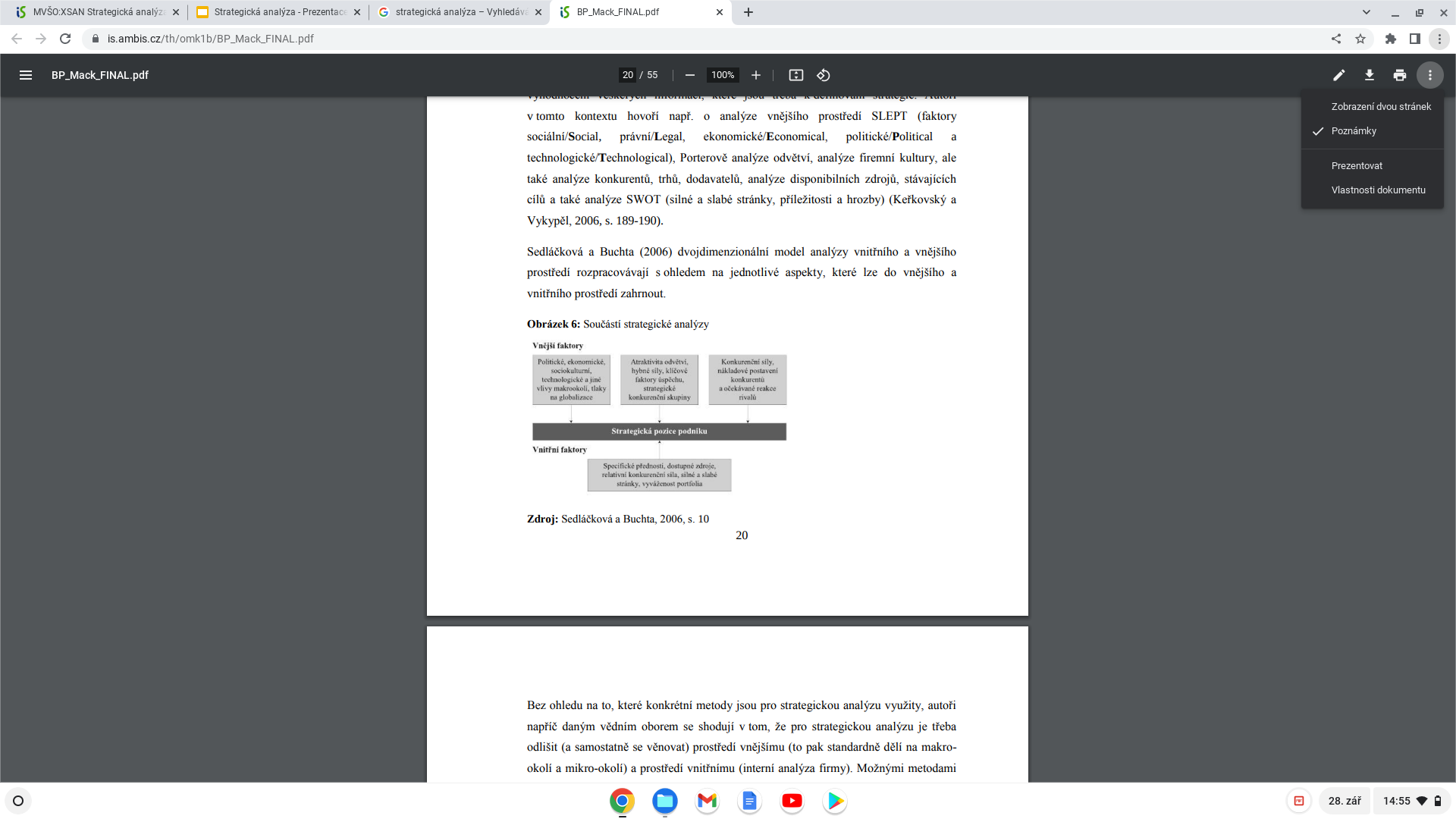 6/21
Význam a role strategické analýzy
Základními fázemi strategické analýzy jsou:
analýza okolí;
anaůlýza fnitřních zdrojů a schopností.
7/21
Význam a role strategické analýzy
Analýza okolí:
se zabývá identifikaci a rozborem faktorů okolí podniku, které ovlivňují jeho strategickou pozici a vytvářejí potenciální příležitosti a hrozby pro jeho činnost.
Orientuje se na vlivy trendů jednotlivých faktorů v makrookolí a mikrookolí, zpravidla vymezeném odvětvím.
8/21
Význam a role strategické analýzy
Analýza vnitřních zdrojů a schopnosti podniku:
směřuje k identifikaci zdrojů a schopnosti podniku, resp. strategické způsobilosti, kterou podnik musí mít, aby byl schopen reagovat na hrozby a příležitosti vznikající nepřetržitě v jeho okolí;
analýza zdrojů a schopnosti je proto velmi zásadním východiskem, je orientována jednak na jednotlivé druhy zdrojů a schopnosti, jak tyto zdroje využívat;
komplexně pojatá analýza vnitřních zdrojů a schopnosti směřuje k identifikaci specifickým přednosti podniku jako základu konkurenční výhodu.
9/21
Význam a role strategické analýzy
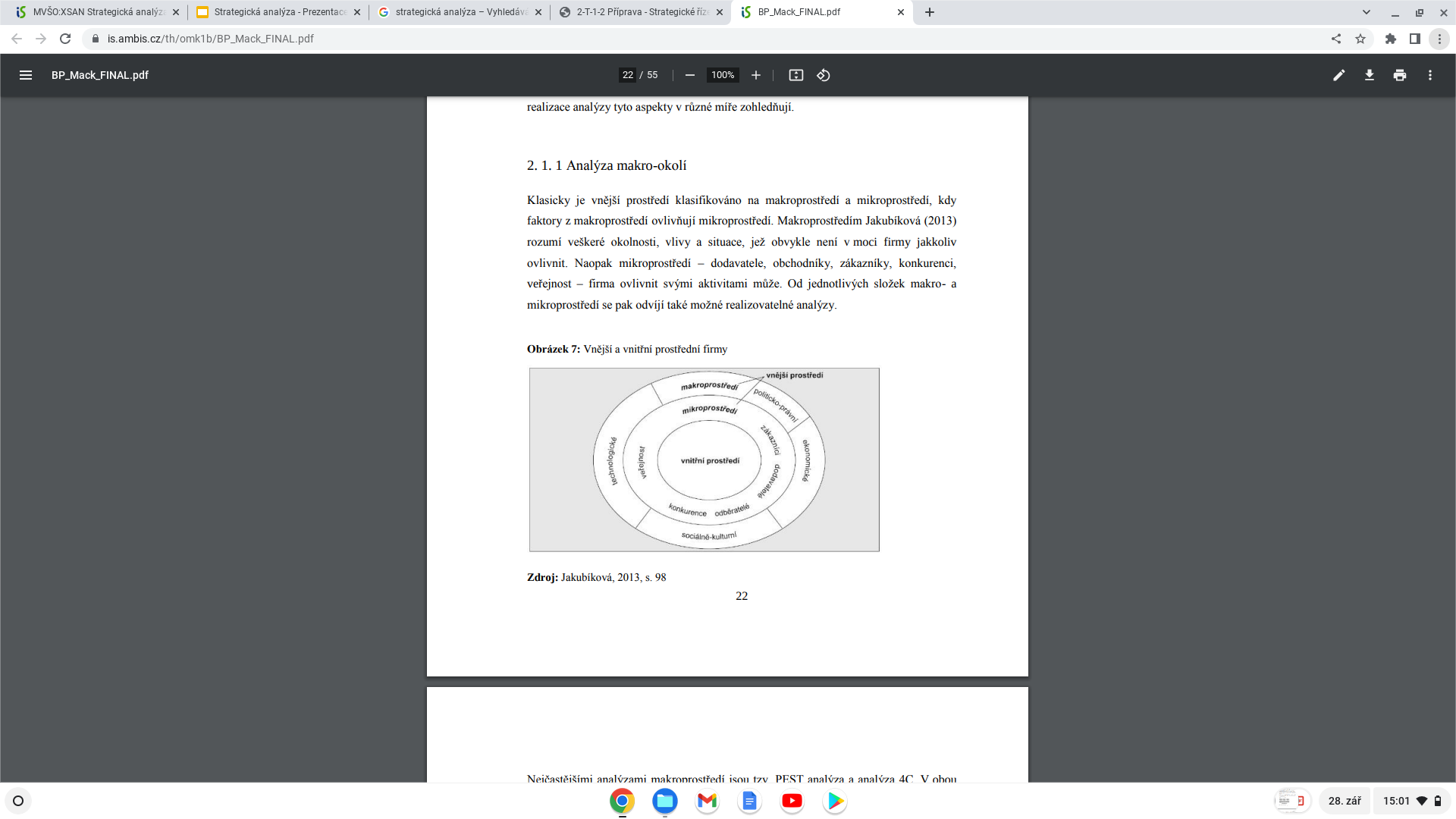 10/21
Význam a role strategické analýzy
Nejčastějšími analýzami makroprostředí jsou tzv. PEST analýza a analýza 4C. 
V obou případech přitom platí, že „hlavním cílem uvedených metod je podnítit vrcholové manažery, aby se zabývali širšími, často relativně vzdálenými faktory a jejich vzájemnými souvislostmi, a tím se stali vnímavějšími k hrozbám a příležitostem vznikajícím v okolí podniku“
11/21
Význam a role strategické analýzy
PEST, PESTL, příp. variovaná SLEPT analýza je určena ke zhodnocení makroekonomických podmínek firmy. 
Analýza 4C se zaměřuje na analýzu faktorů, jež souvisí s globalizací, resp. postihuje globalizační trendy.
Zákazníci, druhy nákladů, národních specifik a konkurentů.
12/21
Význam a role strategické analýzy
Podstata analýzy mikro-okolí spočívá v analýze daného odvětví, pozornost by měla být zaměřena na základní proměnné, jako je charakteristika trhu, jeho velikost, růst, nároky na kapitál, vstupní a výstupní bariéry.
Faktory, jimţ je přikládána největší síla, jsou označovány jako tzv. změnotvorné síly.
13/21
Význam a role strategické analýzy
Největší pozornost pak bývá věnována prostředí konkurenčnímu, přičemž však chování podniku samozřejmě nedeterminuje pouze konkurence jako taková, ale i odběratelé, dodavatelé, substituční zboží a potenciální nová konkurence – tedy aspekty, k nimž se vztahuje již zmiňovaný Porterův model pěti konkurenčních sil.
14/21
Význam a role strategické analýzy
Analýza vnitřního prostředí
Vnitřní prostředí je ze strany společnosti ovlivnitelné, tvoří jej veškeré firemní zdroje, ale také management, zaměstnanci, stejně jako organizační struktura, firemní kultura, mezilidské vztahy, etika či materiální prostředí. 
Podstata analýzy vnitřního prostředí spočívá v evaluaci realizace definovaných firemních strategických cílů.
15/21
Význam a role strategické analýzy
Analýza vnitřního prostředí
SWOT analýza (hodnocení jak vnějšího, tak vnitřního prostředí);
Analýza VRIO;
Analýza 7S.
16/21
Význam a role strategické analýzy
Syntéza jako východisko pro formulaci strategie
výsledky analýzy okolí a analýzy zdrojů a schopnosti představují východiska pro syntézu směřující k určení zdrojů konkurenční výhody a vymezení konkurenční pozice podniku jako východiska pro strategii.
17/21
Význam a role strategické analýzy
Syntéza jako východisko pro formulaci strategie
prvním z nich je SWOT analýza, která identifikuje silné a slabé stránky podniku a porovnává je s hlavními vlivy z okolí podniku.
SWOT analýza musí být pojata ve strukturovanější formě, než s jakou se leze běžně setkat, tj. nikoliv pouze jako seznam silných a slabých stránek, hrozeb a příležitosti.
18/21
Význam a role strategické analýzy
Syntéza jako východisko pro formulaci strategie
Klíčová je především úloha spočívající ve vyhledávání a vnímání příležitosti.
Navazující odhad relativní konkurenční síly ukáže, zda je podnik slabší nebo silnější v klíčových faktorech úspěchu než jeho konkurenti.
19/21
Význam a role strategické analýzy
Syntéza jako východisko pro formulaci strategie
Tato pojatá syntéza má předpoklady plnit roli při identifikaci relativní konkurenční síly a od toho se odvíjejících strategických předností jako základu konkurenční výhody.
Konkurenční výhoda je založena na specifických předností podniku, které mají pro podnik zásadní význam a výrazně se podílejí na tvorbě hodnoty vnímané zákazníkem.
Syntéza výsledků představuje mimořádně náročnou činnost a v podstatě vrcholným krokem strategické analýzy.
20/21
DĚKUJI ZA POZORNOST